Operational Analysis
L. Grewe
Operational Analysis
Relationships that do not require any assumptions about the distribution of service times or inter-arrival times.
Identified originally by Buzen (1976) and later extended by Denning and Buzen (1978).

We touch only some techniques/results
In particular, bottleneck Analysis
More details see linked reading
2
CPU
Under the Hood (An example FSM)
exit 
(throughput λ until some
center saturates)
start (arrival rate λ)
I/O request
File I/O
network
Memory cache
Operational Analysis: Resource Demand of a Request
VCPU visits for SCPU units of resource time per visit
CPU
Disk
Memory
Network
VNet visits for SNet units of resource time per visit
VDisk visits for SDisk units of resource time per visit
VMem visits for SMem units of resource time per visit
4
Operational Quantities
T: observation interval                 Ai: # arrivals to device i
Bi: busy time of device i               Ci: # completions at device i
i = 0 denotes system
5
Utilization Law
The law is independent of any assumption on arrival/service process
Example: Suppose processes 125 pks/sec, and each pkt takes 2 ms. What is utilization?
6
Forced Flow Law
Assume each request visits device i Vi times
7
Bottleneck Device
Define Di = Vi Si as the total demand of a request on device i
The device with the highest Di has the highest utilization, and thus is called the bottleneck
8
Bottleneck vs System Throughput
9
Example 1
A request may need
10 ms CPU execution time
1 Mbytes network bw
1 Mbytes file access where
50% hit in memory cache
Suppose network bw is 100 Mbps, disk I/O rate is 1 ms per 8 Kbytes (assuming the program reads 8 KB each time)

Where is the bottleneck?
10
Example 1 (cont.)
CPU: 
DCPU=

Network:  
DNet =

Disk I/O: 
Ddisk =
10 ms ( e.q. 100 requests/s)
1 Mbytes / 100 Mbps = 80 ms (e.q., 12.5 requests/s)
0.5 * 1 ms * 1M/8K = 62.5 ms (e.q. = 16 requests/s)
Disk I/O and network are more likely to be bottlenecks; single CPU thread canbe enough
11
Example 1 (cont.)
Suppose arrival/process rate is 12 requests per second, what is the response time from the disk
Utilization of disk = 12*0.5*125*1ms= 75%
Using M/M/1 (not operational law): Response  time per request block:    = 1 ms /(1-0.75) = 4 ms
If not cached, request 125 disk  blocks:    = 4 ms * 125 = 500 ms

There is another way to derive R = S/(1-U)
12
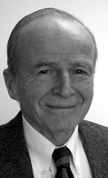 Background: Little’s Law (1961)
For any system with no or (low) loss. 
Assume 
mean arrival rate , mean time at device R, and mean number of requests at device Q
Then relationship between Q, , and R:
R, Q

Example: Yale College admits 1500 students each year, and mean time a student stays is 4 years, how many students are enrolled?
13
[Speaker Notes: Proof of Little’s Law:]
Little’s Law
arrival
A
3
2
1
time
t
14
Deriving Relationship Between R, U, and S
Assume flow balanced (arrival=throughput)



Assume PASTA (Poisson arrival--memory-less arrival--sees time average), a new request sees Q ahead of it
Assume FIFO



According to utilization law, U = XS
15
Example 2
A request may need
150 ms CPU execution time (e.g., dynamic content)
1 Mbytes network bw
1 Mbytes file access where
50% hit in memory cache
Suppose network bw is 100 Mbps, disk I/O rate is 1 ms per 8 Kbytes (assuming the program reads 8 KB each time)

Implication: multiple threads to use more CPUs, if available, to avoid CPU as bottleneck
16
Interactive Response Time Law
System setup
Closed system with N users
Each user sends in a request, after response, think time, and then send next request 

Notation
Z = user think-time, R = Response time

The total cycle time of a user request is R+Z
In duration T, #requests generated by each user:
T/(R+Z) requests
17
Interactive Response Time Law
If N users and flow balanced:
18
Bottleneck Analysis
Here D is the sum of Di
19
Proof
We know
Using interactive response time law:
20
In Practice: Common Bottlenecks
No more File Descriptors
Sockets stuck in TIME_WAIT
High Memory Use (swapping)
CPU Overload
Interrupt (IRQ) Overload
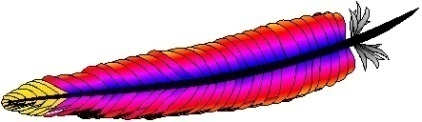 [Aaron Bannert]
Summary: Story So Far
Avoid blocking (so that we can reach bottleneck throughput)
Introduce threads
Limit unlimited thread overhead
Thread pool, async io
Coordinating data access
synchronization (lock, synchronized)
Coordinating behavior: avoid busy-wait
Wait/notify; FSM
Extensibility/robustness
Language support/Design for interfaces
System modeling
Queueing analysis, operational analysis
22
Summary: Architecture
Architectures
Multi threads
Asynchronous
Hybrid

Assigned reading: SEDA
23
Beyond Class: Complete Java Concurrency Framework
Executors
— Executor
— ExecutorService
— ScheduledExecutorService
— Callable
— Future
— ScheduledFuture
— Delayed
— CompletionService
— ThreadPoolExecutor
— ScheduledThreadPoolExecutor
— AbstractExecutorService
— Executors
— FutureTask
— ExecutorCompletionService
Queues
— BlockingQueue
— ConcurrentLinkedQueue
— LinkedBlockingQueue
— ArrayBlockingQueue
— SynchronousQueue
— PriorityBlockingQueue
— DelayQueue
Concurrent Collections
— ConcurrentMap
— ConcurrentHashMap
— CopyOnWriteArray{List,Set}
Synchronizers
— CountDownLatch
— Semaphore
— Exchanger
— CyclicBarrier
Locks: java.util.concurrent.locks
— Lock
— Condition
— ReadWriteLock
— AbstractQueuedSynchronizer
— LockSupport
— ReentrantLock
— ReentrantReadWriteLock
Atomics: java.util.concurrent.atomic
— Atomic[Type]
— Atomic[Type]Array
— Atomic[Type]FieldUpdater
— Atomic{Markable,Stampable}Reference
24
See jcf slides for a tutorial.
Beyond Class: Design Patterns
We have seen Java as an example

C++ and C# can be quite similar. For C++ and general design patterns:
http://www.cs.wustl.edu/~schmidt/PDF/OOCP-tutorial4.pdf 
http://www.stal.de/Downloads/ADC2004/pra03.pdf
25
Backup Slides
26
Asynchronous Multi-Process Event Driven (AMPED)
Find
File
Send
Header
Read File
Send Data
Accept
Conn
Read
Request
Event Dispatcher
Helper 1
Helper 1
Helper 1
Like Single PED, but use helper processes/threads for 
disk I/O (avoid unnecessary blocking) or 
CPU bottleneck (when DCPU becomes bottleneck)
Should You Abandon Threads?
No: important for high-end servers (e.g. databases).
But, avoid threads wherever possible:
Use events, not threads, for GUIs,distributed systems, low-end servers.
Only use threads where true CPUconcurrency is needed.
Where threads needed, isolate usagein threaded application kernel: keepmost of code single-threaded.
Event-Driven Handlers
Threaded Kernel
[Ousterhout 1995]
Another view
Events obscure control flow
For programmers and  tools
Web Server
AcceptConn.
ReadRequest
PinCache
ReadFile
WriteResponse
Exit
[von Behren]
Control Flow
Events obscure control flow
For programmers and  tools
Web Server
AcceptConn.
ReadRequest
PinCache
ReadFile
WriteResponse
Exit
[von Behren]
Exceptions
Exceptions complicate control flow
Harder to understand program flow
Cause bugs in cleanup code
Web Server
AcceptConn.
ReadRequest
PinCache
ReadFile
WriteResponse
Exit
[von Behren]
State Management
Events require manual state management
Hard to know when to free
Use GC or risk bugs
Web Server
AcceptConn.
ReadRequest
PinCache
ReadFile
WriteResponse
Exit
[von Behren]